Performance of New Variants of TCP
Presenter – Bob Kinicki
Fairness in TCP Variants
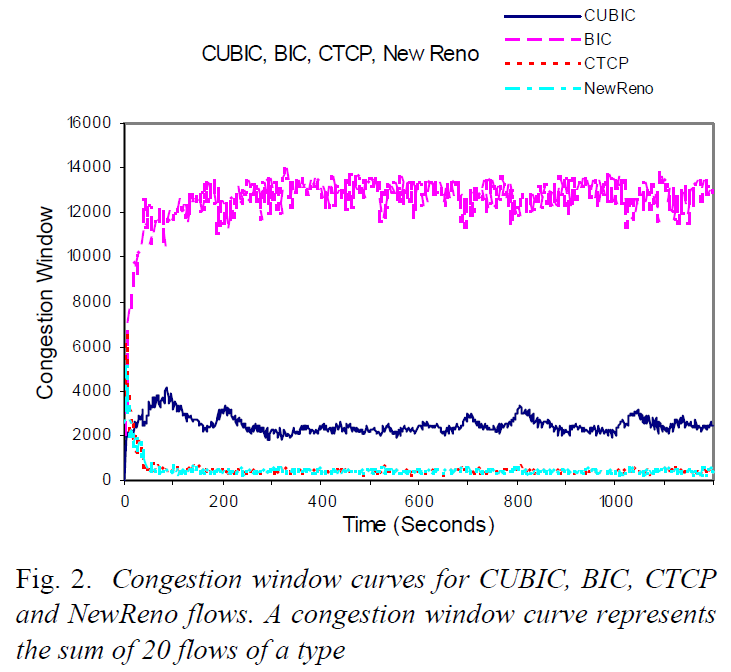 ns-2 dumbbell simulations
C = 1 Gbps
Min RTT = 104 ms.
Drop tail routers
1500 byte packets
Buffer size = BDP
20 flows of each TCP variant
1200 sec. simulated
BIC too aggressive!
Cubic  fairer
NewReno and
Compound get  beat up!
[Munif  2007]
Advanced Computer Networks :  XCP paper
2
Fairness in TCP Variants
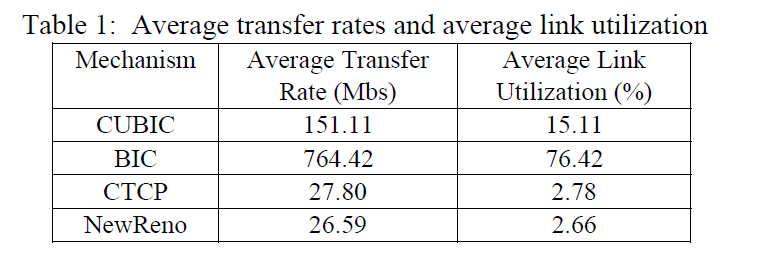 [Munif  2007]
Too Aggressive
Advanced Computer Networks :  TCP Variants Performance
3
High Speed Simulations
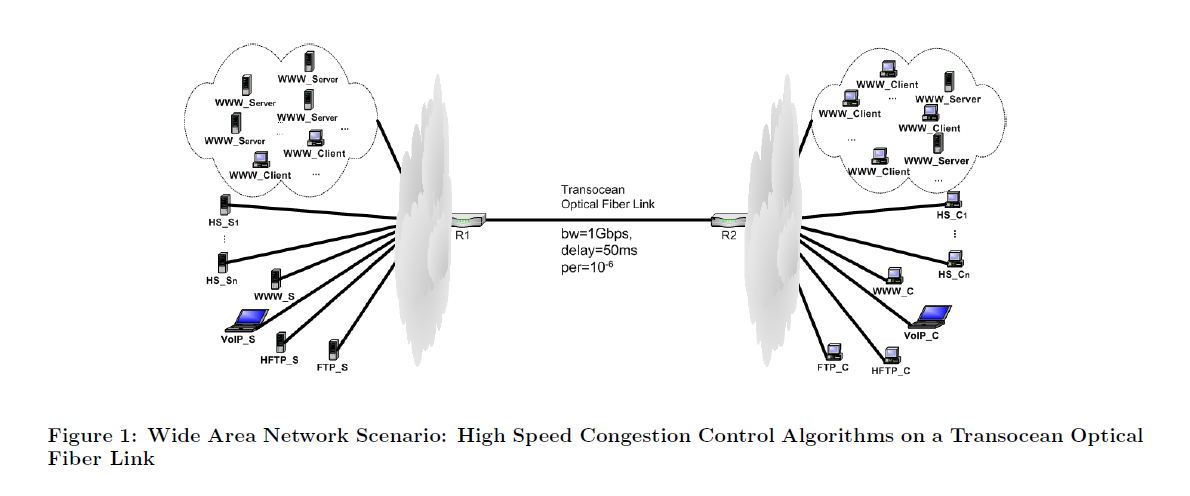 [Wu 2008a]
Advanced Computer Networks :  TCP Variants Performance
4
Utilization and Response Time
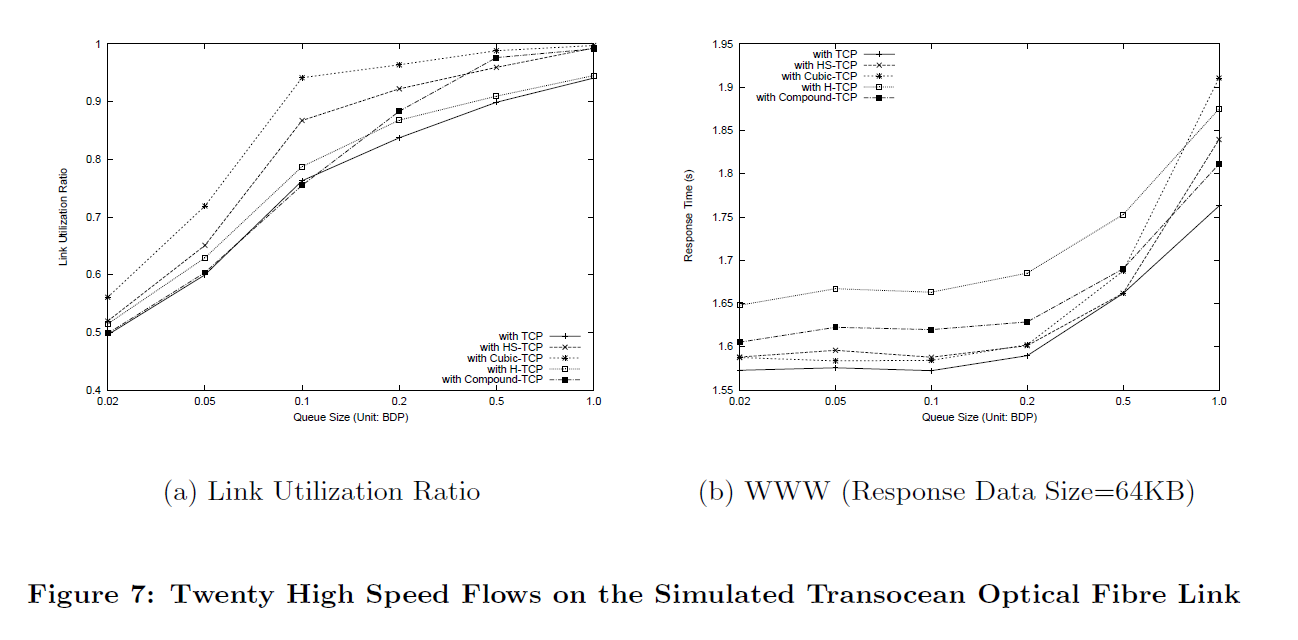 Cubic
HS-TCP
[Wu 2008a]
Advanced Computer Networks :  TCP Variants Performance
5
Simulated Satellite Network
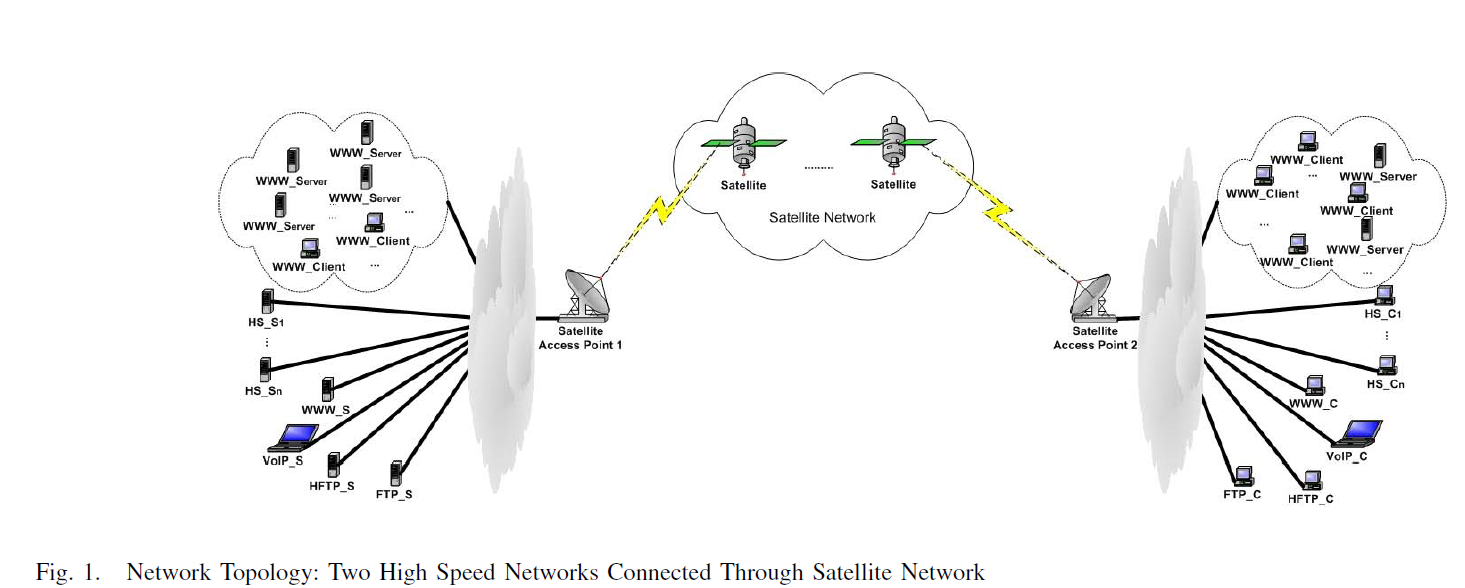 [Wu 2008b]
Advanced Computer Networks :  TCP Variants Performance
6
HS-TCP
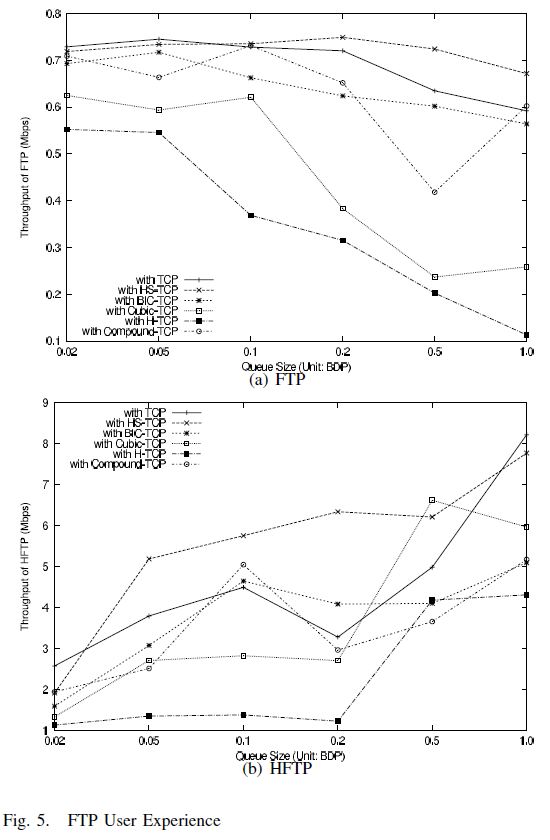 Satellite Simulations
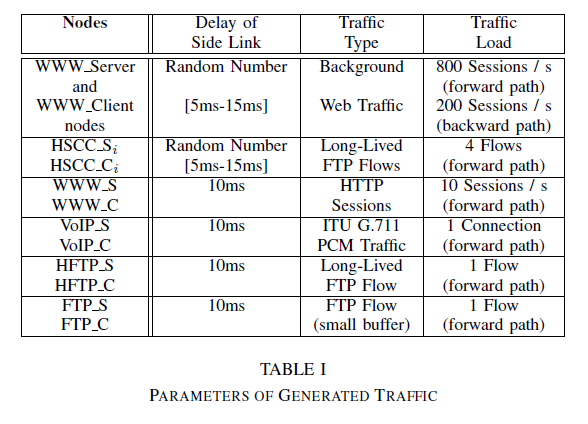 HS-TCP
HFTP flows: 100000 packet window
FTP flows: 64 packet window
[Wu 2008b]
Advanced Computer Networks :  XCP paper
7
TCP Variant Utilization
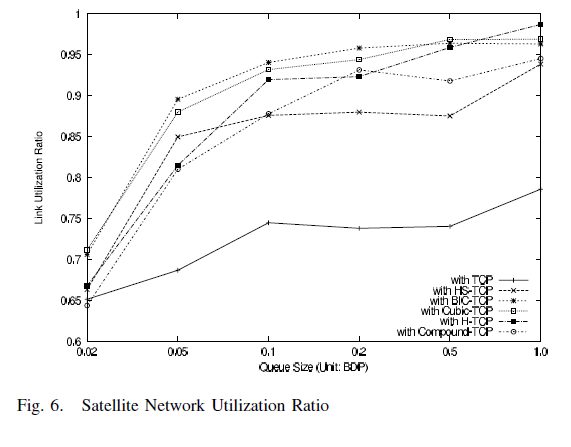 [Wu 2008b]
Advanced Computer Networks :  TCP Variants Performance
8
References
[Munif  2007] K. Munir, M. Welzl, D. Damianovic, “Linux beats Windows! – or the Worrying Evolution of TCP in Common Operating Systems”  Fifth International Workshop on Protocols for FAST Long-Distance Networks (PFLDnet-07), February 2007, pp. 43-48.
[Wu 2008a]  X. Wu, “Effects of Applying High Speed Congestion Control Algorithms in the Internet”, National University of Singapore Tech Report 2008.
[Wu 2008b] Xiuchao Wu, M. C. Chan and A. L. Ananda, "Effects of Applying High-Speed Congestion Control Algorithms in Satellite Network", IEEE International Conference on Communcations, Beijing, May 2008, pp. 1925-1929 .
Advanced Computer Networks :  TCP Variants Performance
9